Hughes Case
Source:
www.computingcases.org
Summary
Hughes Microelectronics manufactured hybrid microchips for use in military hardware
F-14 & F-15 fighter aircraft; air-to-air missiles; M-1 tank; Phoenix missiles

These chips had to function under harsh environmental conditions
Dust, vibration & impact, heat & cold, and long term exposure

Chip failure in battle could seriously endanger the lives of soldiers and civilians

Testing of hybrid microchips was mandated by Hughes company policy and by law
Temperature cycle; constant acceleration; hermeticity; P.I.N.D test
Summary
Microchip testing was time consuming and caused Hughes to fall behind delivery deadlines

A Hughes employee, Margaret Gooderal, found that another employee, Donald LaRue, was routinely skipping tests and that untested chips were being shipped to customers

When Gooderal made this known to Hughes officials, she was told to mind her own business and threatened with dismissal if she raised the issue again
Lisa Lightner Incident
ShirleyReddick Incident
Rachael Janesch Incident
Summary
Two Hughes employees, Goodearl and Ibarra, provided documented evidence of test skipping to the Office of the Inspector General of the U.S. Department of Defense

Both had their employment at Hughes terminated and brought a qui tam lawsuit against Hughes
Qui tam means “on behalf of”
Thus, Goodearl and Ibarra brought forth a suit against Hughes in order to promote vital interests of the U.S. government

Questions Assumptions: Did the U.S. Department of Defense interest set coincide with the interest sets of Goodearl and Ibarra?
Two Trials
1989, Goodearl initiated a wrongful discharge suit against Hughes
1990, she dropped this and initiated the qui tam lawsuit with Ibarra
“Hughes was defrauding the government in its microcircuit testing procedures” (from comoputingcases.org)
On June 15th, 1992, Hughes was found guilty of conspiring to defraud the government 
LaRue was innocent due to the finding that he was pressured by Hughes
In 1996, Hughes and plaintiffs negotiated a settlement in civil suit
fined $4.05 million
Gooderal and Aldred (Ibarra) were awarded $891,000
Gooderal and Aldred also received $450,000 to cover legal costs
Social Technical System
Strategies for Responsible Dissent
Gather more information

Nolo Contendere

Oppose diplomatically 

Oppose confrontationally

Distance yourself

Resign
Circumstances of Compromise
A checklist of features that strengthen the argument for compromise in the context of a given disagreement.
Circumstances:

Factual uncertainty
Moral complexity
Continuing cooperative relationship
Decision cannot be deferred
Scarcity of resources
Whistle Blowing
Its costs
What it requires
When it is permissible
When it is obligatory
Counting the Costs
Counting the Costs
Bottom Line
Whistle Blowing is costly
To the whistle blower
To the target

Whistle Blowing is risky
It doesn’t always achieve its objective

Whistle blowing must be treated as a last resort
When is Whistle Blowing Morally Permissible?
When there is the risk of a “serious and considerable harm”

When you have notified your immediate supervisor

When your supervisor has not responded and you have raised the matter before three additional internal levels
Whistle blowing is permissible when…
you have done everything possible to minimize the harm of whistle blowing and the harm you are trying to prevent is greater
When is Whistle Blowing an Obligation?
In addition to the three conditions just mentioned, you have…

documented evidence that would convince an impartial bystander and…

there is a reasonable chance that blowing the whistle will prevent the serious and considerable harm
Here whistle blowing becomes an obligation because…
you have worked to minimize its harm and it appears the best option for preventing another harm
Closing out the semester
Dramas, Storyboards, and Reflections
Exercise 4: Ethics of Teamwork
1. Ethics of Team Work
Small groups (4 or 5)
develop best practices
to realize value goals 
and avoid group pit-
falls
Students test BPs
 throughout semester
Document results
PRA = Response to 
past relevance that gives 
a temporal flavor to
response-to-relevance
Principle of Responsive
Adjustment: learn to 
adjust actions and habits
to reflect lessons learned
Parts of Ethics of Team Work
Preliminary Report
Value Goals (ADEM SOV)
Strategies to avoid pitfalls of groupthink, group polarization, and Abilene 

Mid-Semester Audit
Procedures (How you got things done)
Challenges (What obstacles did you encounter?)
Response and assessment

Final group self-evaluation
Did your procedures realize goals and avoid pitfalls
Did you respond successfully to group challenges?
What did you learn?
Principle of Responsive Adjustment
Agents adjust actions to respond to what they have learned from the past
Take measures to repeat good results
Take measures to avoid reoccurrence of untoward results

“In effect moral responsibility may be assigned specifically because the perpetrator subsequent to the event failed to respond to its occurrence with an appropriate modification of his behavior or habits that had as an outcome the unwanted or harmful event.”

French.  “Principles of Responsibility, Shame and the Corporation”.  Shame, Responsibility and the Corporation.  Hugh Curtler, ed.  Haven Publishing Corporation, 1986: 31.
Written Reflections and Story Board
Each group will prepare a “what if” drama of 5 minutes and perform it before the class on November 27

In addition, for December 10, each group will
Provide a script for the drama given November 27
Prepare a story board picturing your drama
Write a “reflection” based on the four questions given in the next slide
2. Dramatic Rehearsals
John Dewey.  Human Nature and Conduct.  Fessmire. John Dewey and Moral Imagination: Pragmatism in Ethics.

Exercise: Identify several key decision points in a complex case (Hughes Aircraft)
Have students design a different course of action than that taken in case.  (What if they had done X instead of Y?)
1.  Students design alternative
course of action
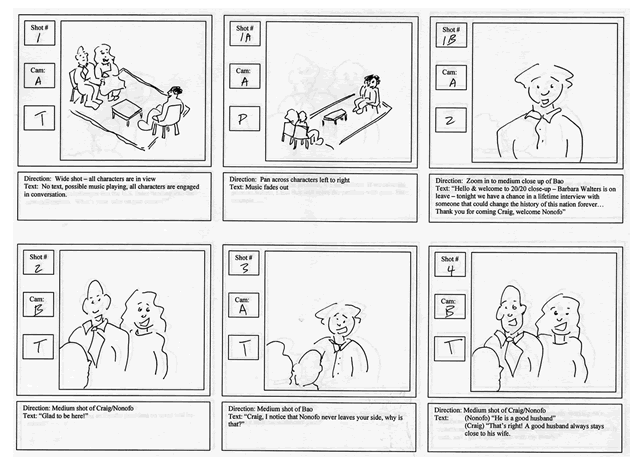 2. Storyboard
helps picture their 
drama
3. Dramas are performed
in class.  The result: when dramas are combined
a contrary-to-fact case movie emerges.
4. Written reflection papers
close out activity
Story board from Claymation (Creative Commons Attribution License)
http://claymation2009.wikispaces.com/Step+2-+Story+Board.  Accessed 
January 30, 2012
Questions for Written Reflections
What is the dramatic form taken on by your enactment?  Comedy, tragedy, documentary, cautionary tale, Quixotic adventure.

Which form of responsible dissent did you play out in your drama?  Considering this as a hypothesis, how did it test out?
Generic forms, Moral Compromise, Blowing the Whistle 

Your dramatic rehearsal portrays a solution to a problem.  Apply the three ethics tests (reversibility, harm, publicity) to your solution.

What were the values and value conflicts played out in your drama?

What were the constraints that you faced in your decision point.  How did you deal with them in your drama?
Scenario #1: Responding to Organizational Pressure
Frank Saia has worked at Hughes Aircraft for a long time.  Now he is faced with the most difficult decisions of his career.  He has been having problems in the environmental testing phase of his microchip manufacturing plant; the detailed nature of these tests has caused Hughes to be consistently late in delivering the chips to customers.

Because of the time pressure to deliver chips, Saia has been working to make the production of chips more efficient without losing the quality of the product.  Chips are manufactured and then tested, and this provides two places where the process can bottle up.  Even though you might have a perfectly fine chip on the floor of the plant, it cannot be shipped without testing.  And, since there are several thousand other chips waiting to be tested, it can sit in line for a long time.  Saia has devised a method that allows testers to put the important chips, the “hot parts,” ahead of the others without disrupting the flow and without losing the chips in the shuffle.  He has also added a “gross leak” test that quickly tells if a chip in a sealed container is actually sealed or not.  Adding this test early in the testing sequence allows environmental testing to avoid wasting time by quickly eliminating chips that would fail a more fine-grained leak test later in the sequence.

Because environmental testing is still falling behind, Saia’s supervisors and Hughes customers are getting angry and have begun to apply pressure.  Karl Reismueller, the director of the Division of Microelectronics at Hughes, has given Saia’s telephone number to several customers, whose own production lines were shut down awaiting the parts that Saia has had trouble delivering.  His customers are now calling him directly to say “we’re dying out here” for need of parts.
Dialogue Point
Construct a dialogue in which Saia responds to the pressure from his supervisor, Karl Reismueller 

Be sure to address the customer complaints
Scenario #2: A Supervisor’s Apparent Dilemma
Frank Saia has discovered that an employee under his supervision, Donald LaRue, has been skipping tests on the computer chips.  Since LaRue began this practice, they have certainly been more on time in their shipments.  Besides, both LaRue and Saia know that many of the “hot” parts are actually for systems in the testing phase, rather than for ones that will be put into active use.  So testing the chips for long-term durability that go into these systems seems unnecessary.  Still, LaRue was caught by Quality Control skipping a test, and now Saia needs to make a decision.  Upper management has provided no guidance; they simply told him to “handle it” and to keep the parts on time.

He can’t let LaRue continue skipping tests, or at least he shouldn’t let this skipping go unsupervised.  LaRue is a good employee, but he doesn’t have the science background to know which tests would do the least damage if they were skipped.  He could work with LaRue and help him figure out the best tests to skip so the least harm is done.  But getting directly involved in skipping the tests would mean violating company policy and federal law.
Dialogue Point
Construct a dialogue in which Saia confronts LaRue about skipping the tests

Address the following issues:

Should Saia work with LaRue to identify tests that are not necessary and then have LaRue skip these?

How should Saia and LaRue deal with the concerns that Quality Control has expressed about skipping the tests?
Scenario #3: Initiating Responsible Dissent
Margaret Goodearl works in a supervisory position in the environmental testing group at Hughes Aircraft. Her supervisor, Donald LaRue, is also the current supervisor for environmental testing.  The group that LaRue and Goodearl together oversee test the chips that Hughes makes in order to determine that they would survive under the drastic environmental conditions they will likely face.

Rigorous testing of the chips is the ideal, but some chips (the hot chips) get in line ahead of others.  Goodearl has found out that over the last several months, many of these tests are being skipped.  The reason: Hughes has fallen behind in the production schedule and Hughes upper management and Hughes customers have been applying pressure to get chip production and testing back on schedule.  Moreover, LaRue and others feel that skipping certain tests doesn’t matter, since many of these chips are being used in systems that are in the testing phase, rather than ones that will be put into active use.
Scenario #3: Continued
A few months after Margaret Goodearl started her new position, she was presented with a difficult problem.  One of the “girls” (the women and men in Environmental Testing at Hughes), Lisa Lightner, came to her desk crying.  She was in tears and trembling because Donald LaRue had forcefully insisted that she pass a chip that she was sure had failed the test she was running.

Lightner ran the hermeticity test on the chips.  The chips are enclosed in a metal container, and one of the questions is whether the seal to that container leaks.  From her test, she is sure that the chip is a “leaker”—the seal is not airtight so that water and corrosion will seep in over time and damage the chip.  She has come to Goodearl for advice.  Should she do what LaRue wants and pass a chip she knows is a leaker?
Dialogue Point
Construct a dialogue that acts out Goodearl’s response to her knowledge that LaRue is regularly skipping tests
Address these issues in your dialogue:
Should Goodearl first talk directly to LaRue?  What if he responds defensively?
Should Goodearl go over LaRue’s head and discuss his skipping the tests with one of his supervisors?  To whom should she go?  How could she prepare for possible retaliation by LaRue?  What should she know before doing this? 
If LaRue or another supervisor should fail to respond to the test skipping, should Goodearl continue responsible dissent or drop the issue (=nolo contendere)
Could Goodearl not contend the issue but distance herself?  (What if Hughes has no DPO procedure?)
Scenario #4: Pushing Responsible Dissent Further
Ruth Ibarra (from Quality Assurance) has seen Shirley Reddick resealing chips without the authorization stamp.  Ibarra has asked Goodearl to find out what’s going on.  When Goodearl asks LaRue, he replies, “None of your damn business.”  Shortly after this, Gooderal receives a phone call from Jim Temple, one of her superiors, telling her to come to his office.  Temple informs Goodearl in no uncertain terms that she needs to back down.  “You are doing it again.  You are not part of the team, running to Quality with every little problem.” When Goodearl insisted she did not “run to Quality” but Quality came to her, Temple replies, “Shape up and be part of the team if you want your job.”
Dialogue Point
Construct a dialogue in which Gooderal responds to this latest test skipping issue
Consider these issues in constructing your dialogue:
Goodearl had already confronted LaRue about test skipping when Lisa Lightner came to her.  After failing to get results, she had decided to drop the issue
How should Goodearl way to Temple?
Should continue pushing responsible dissent or give way to Temple’s threats?
Scenario 5: Responding to Harassment
After her conversation with Temple, Goodearl goes to the Personnel Department to inquire into filing a harassment complaint against her supervisors at Hughes
After her discussion she sees the personnel official leave his office and turn toward Frank Saia’s office, one of Goodearl’s supervisors.
Goodearl is then called to Saia’s office.  An angry Saia throws his glasses at her and threatens to fire her if she persists.  He also asks her where she gets off filing a harassment charge against him.
Dialogue Point
Construct a dialogue in which Gooderal reacts to Saia both during Saia’s outburst and after it.
Consider the following issues in constructing your dialogue:
Is Saia harassing Gooderal?  (How do we define “harassing” in this context?)
How should Goodearl respond given that Saia’s latest outburst was caused by the personnel official reporting to him the confidential meeting he had with Goodearl?
What are Goodearl’s options at this point?  Are any of the strategies for responsible dissent we have studied so far relevant or of use?
Scenario #6: Documenting for Whistle Blowing
Margaret Gooderal and Ruth Ibarra have made several attempts to get their supervisors to respond to the problem of skipping the environmental tests.  The general response has been to shoot the messenger rather than respond to the message.  Both Gooderal and Ibarra have been branded trouble makers and told to mind their own business.  They have been threatened with dismissal if they persist.  

So they have decided to blow the whistle, having exhausted all the other options.  They initiated contact with officials in the U.S. government’s Office of the Inspector General.  These officials are interested but have told Gooderal and Ibarra that they need to document their case.

One day they find two hybrids (chips that combine two different kinds of semiconductor devices on a common substrate) on LaRue’s desk.  These chips which are destined for an air-to-air missile have failed the leak test. It is obvious that LaRue plans on passing them without further testing during the evening shift after Gooderal has gone home.  Gooderal and Ibarra discuss whether this presents a good opportunity to document their case for the Office of the Inspector General.
Dialogue Point
Construct an imaginary conversation between Gooderal and Ibarra where they discuss different strategies for documenting their concerns to the Office of the Inspector General?
Have them consider the following:
By looking for documented evidence against their employer, have Gooderal and Ibarra violated their duties of trust and confidentiality?
Some argue that before blowing the whistle, an employee should exhaust internal channels.  Have Gooderal and Ibarra discuss whether they can do anything more inside Hughes before taking evidence outside
Social Technical System